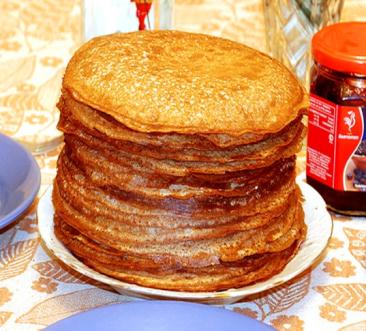 Изделия из жидкоготеста.Блины.
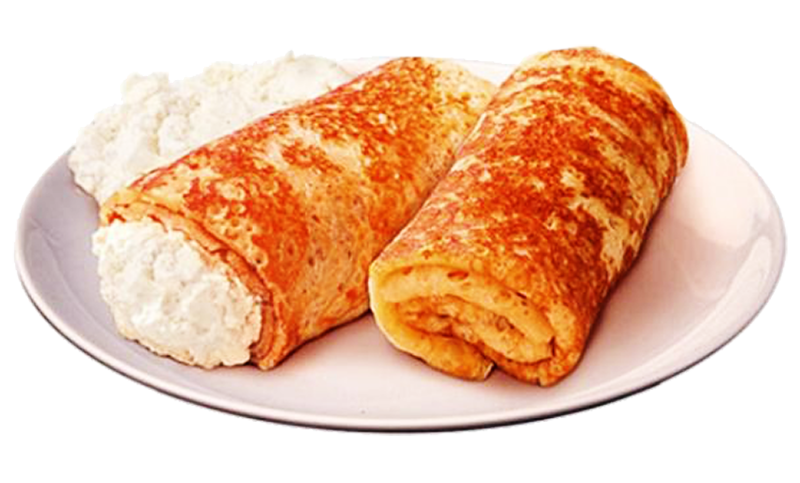 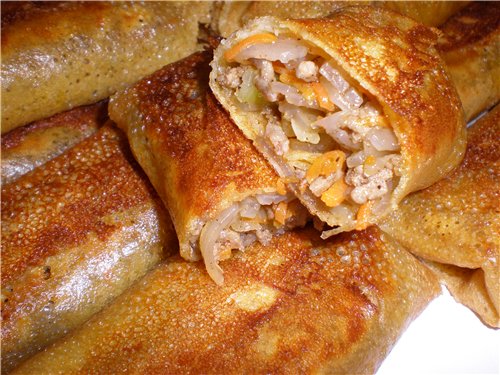 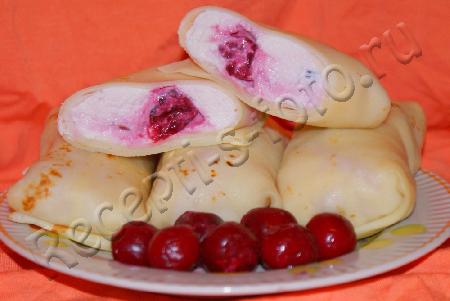 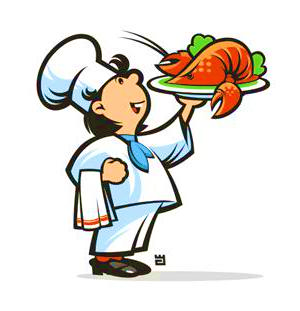 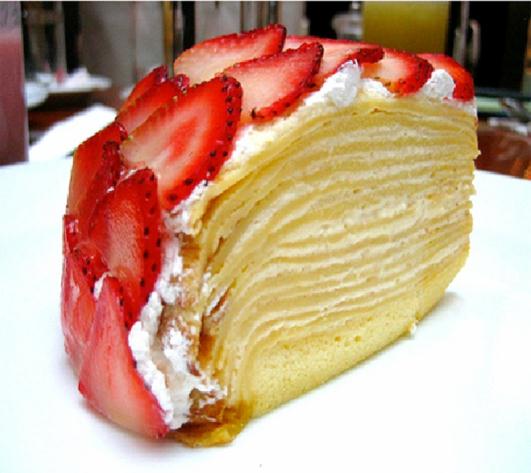 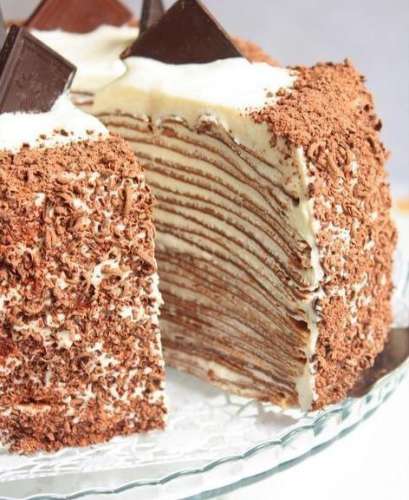 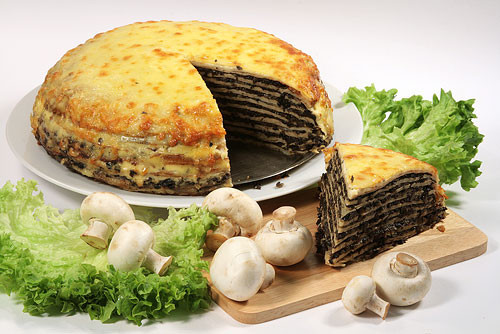 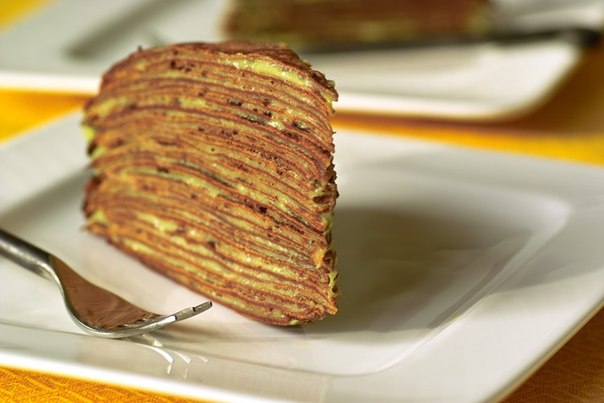 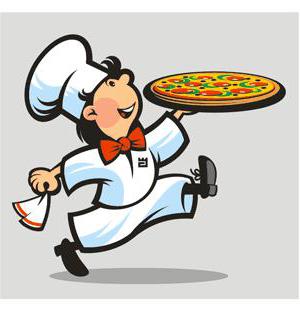 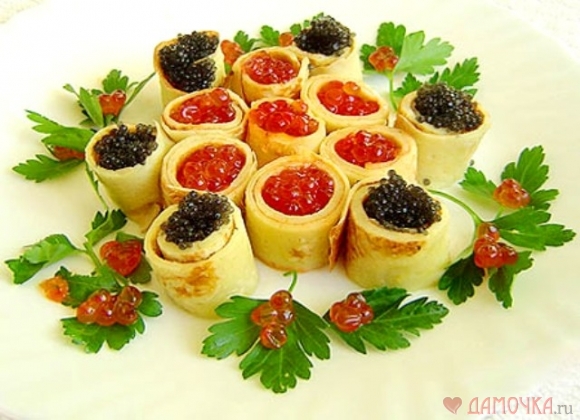 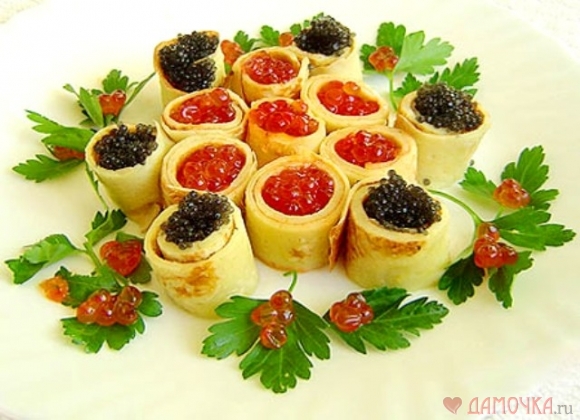 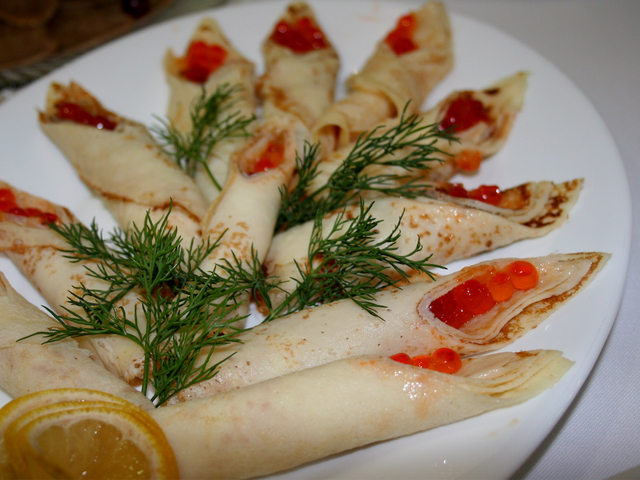 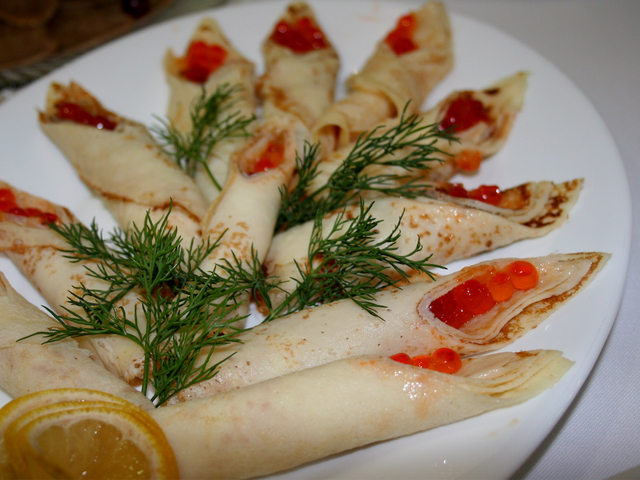 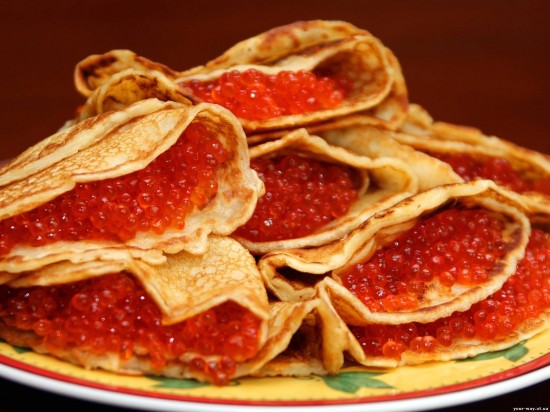 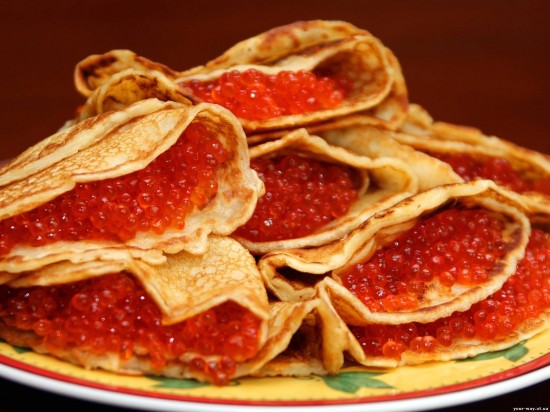 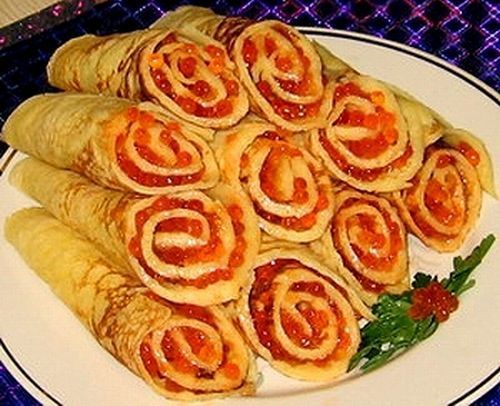 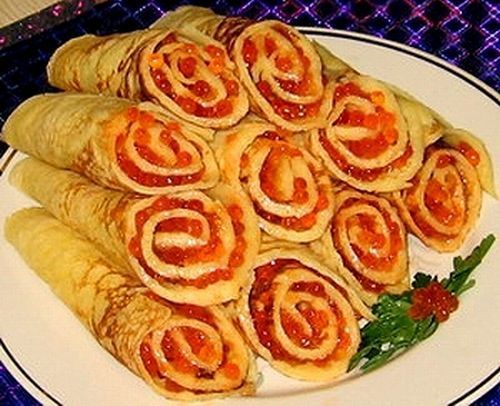 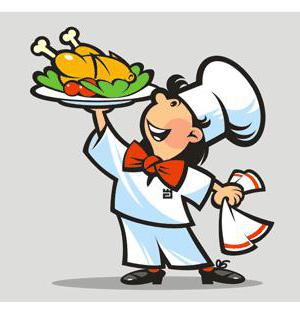 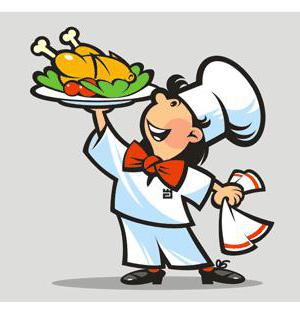